Pralesnička strašná(Phyllobates terribilis)
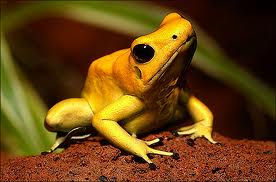 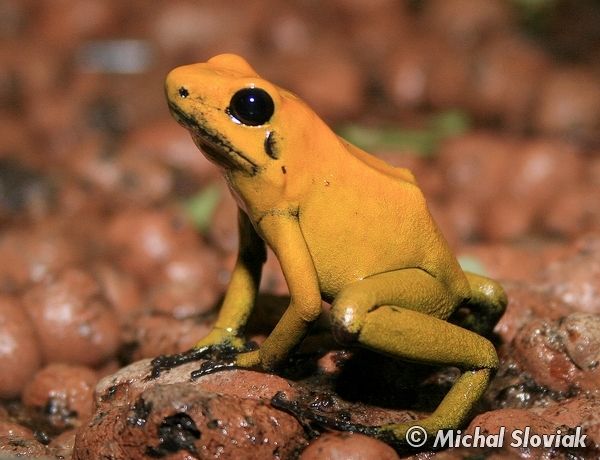 Patrik Strakay II.B
Popis:
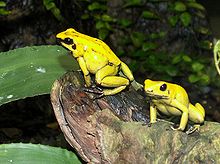 je najväčšia z druhu šípových žiab
 55 mm
 samica je väčšia ako samec
 je pestro vyfarbená 
 bez tmavých škvŕn 
výstražné sfarbenie = varujúce pred jej jedovatosťou
 na prstoch má priľnavé vankúšiky
 spodná čeľusť → kostená doštička
 vyskytuje sa v troch rôznych farbách → mätovo-zelená, žltá a oranžová
Mätovo-zelená:
Obýva kolumbijské územie La Brea
 Je chovaná v zajatí
 Názov farby je zavádzajúci → druhy bývajú svetlozelené alebo biele
 Samičky sú považované za najväčšie šípové žaby na Zemi
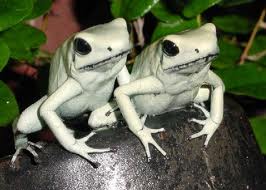 Žltá:
Golden poison dart frog 
 Jedinci sú pastelovožlté až tmavé či zlatožlté
 Obýva územie Quebrada Guangui v Kolumbii
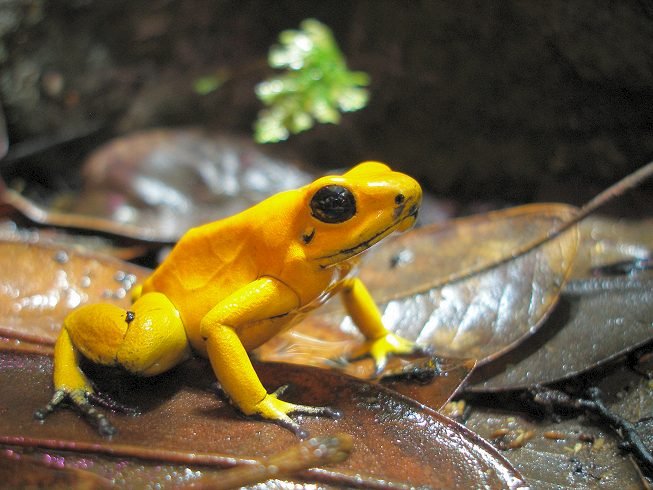 Oranžová:
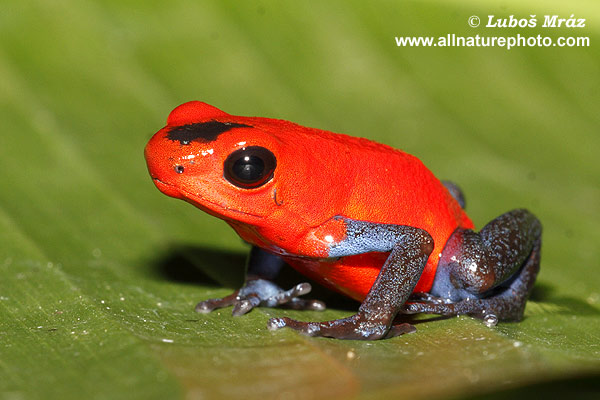 Nie je až taká bežná ako tie dve predchádzajúce
 Žije taktiež v Kolumbii
 Väčšinou má kovovo-oranžovú či žltooranžovú farbu premenlivo sýtu
Jed:
Koža je nasýtená alkaloidným jedom (batrachotoxíny)
 Batrachotoxín → je silne účinný stereoidný alkaloid
 Jed je vylučovaný v sekrétoch
 Jedovaté žaby jed neprodukujú 
 Pralesnička strašná je zo všetkých najjedovatejšia 
 Môže viesť k zlyhaniu srdca alebo ku fibrilácii
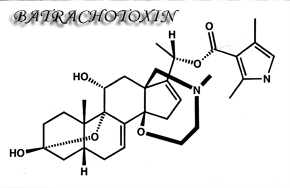 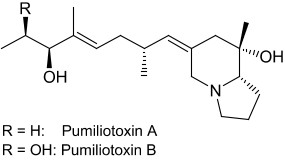 Žaby môžu uchovávať batrachotoxín aj celé roky 
Má okolo 1 mg jedu = k zabitiu 10 000 myší = 10-20 ľudí 
Uchováva jed v kožných žľazách
Jej jed je veľmi dôležitý pre Indiánov 
Jed je pre ňu obranným mechanizmom
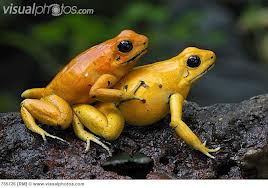 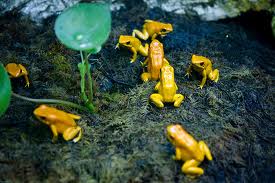 Spôsob života:
Jedna z najinteligentnejších žiab
 Chovaná pralesnička dokáže rozpoznať svojich opatrovníkov
 Sú šikovné lovkyne jazykom → dlhý lepkavý jazyk
 Sú zvedavé, odvážne a trošku nezraniteľné
 Neskrývajú sa pred predátormi 
 Skôr ich zastrašujú svojimi farbami
 Sú tiež veľmi spoločenskými tvormi 
 Málokedy agresívne
 Roztržky samcov v skupinách
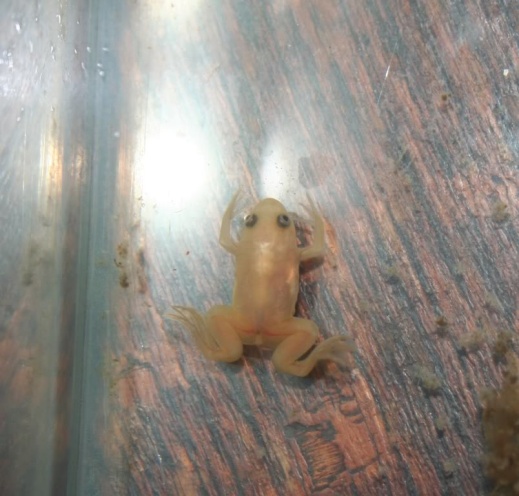 Vzájomne spolu komunikujú
 Dvíhanie sa → znak dominancie
 Skupiny sa kvôli páreniu stretávajú 1 až 2-krát ročne
 Prebieha dvorenie 
 Sú starostlivými rodičmi
 Vajíčka kladú na zem skryté pod lístím 
 Žubrienky sa zanoria do slizu na chrbte rodičov
 Živia sa riasami a larvami komárov
 Do pohlavnej dospelosti ostávajú v blízkosti matky
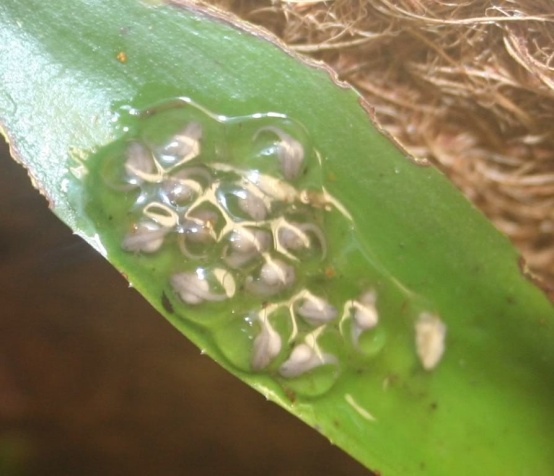 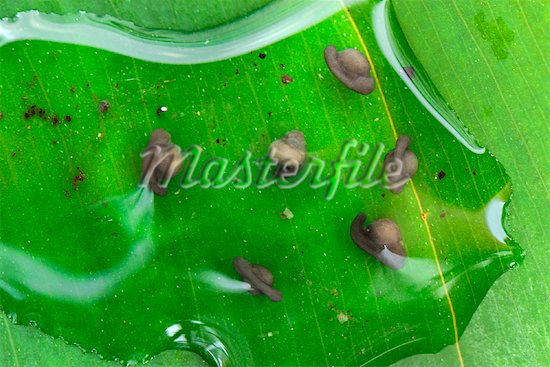 Chov:
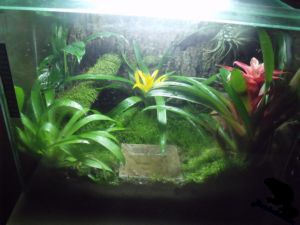 Je aj neškodná, ak je dobre chovaná
 Ako kŕmenie → cvrčky, termity ... 
 Teplota → od 21 do 25 ° C
 Na vysoké teploty sú citlivé
 Môže sa chovať v skupinách
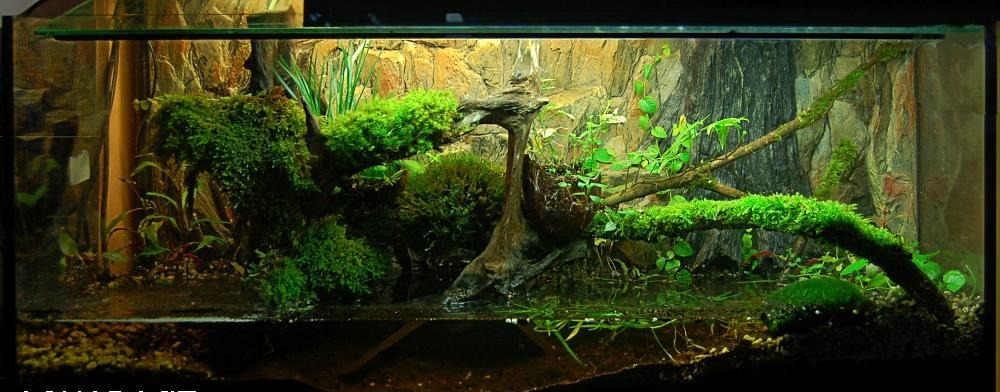 Videá:
http://www.youtube.com/watch?v=6Yxqz-QP93A 
 http://www.youtube.com/watch?v=ZX6UFtkBucw 
 http://www.youtube.com/watch?v=VpNqQbIy7xk
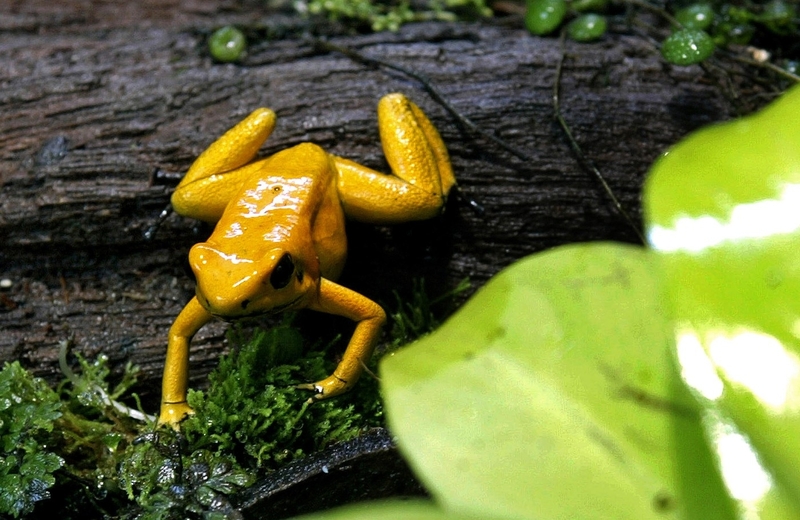 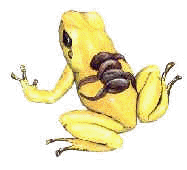 Zdroje:
http://cs.wikipedia.org/wiki/Pralesni%C4%8Dka_stra%C5%A1n%C3%A1 
 http://people.uwec.edu/piercech/animals/frog.htm 
 http://cs.wikipedia.org/wiki/Batrachotoxin 
 http://tvnoviny.sk/sekcia/spravy/zaujimavosti/krasa-a-jed-to-su-pralesnicky-alias-sipove-zaby.html 
http://animaldiversity.ummz.umich.edu/accounts/Phyllobates_terribilis/
Ďakujem za pozornosť 
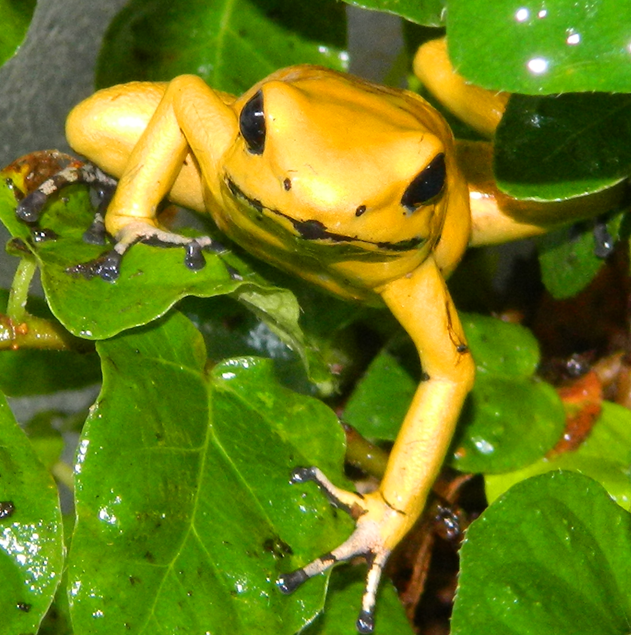 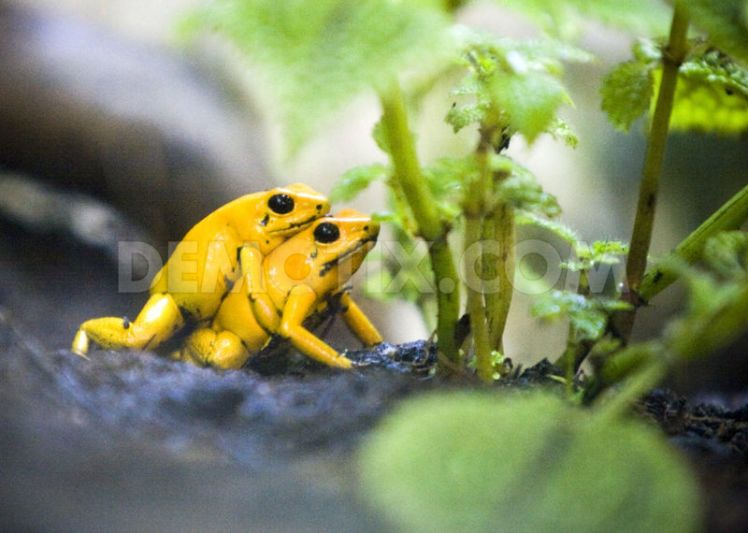